Bezpieczny BezpiecznyBezpiecznyBezpieczny internetInternet InternetInternet Internet
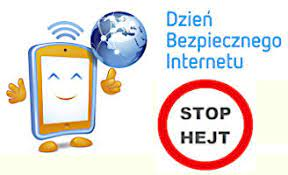 Aktualizowanie planu i postępu
Co to jest DBI?
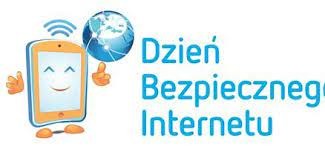 ma na celu inicjowanie i propagowanie działań na rzecz bezpiecznego dostępu dzieci i młodzieży do zasobów internetowych.
DZIEŃ BEZPIECZNEGO INTERNETU
Obchodzony jest od 2004 roku z inicjatywy Komisji Europejskiej, w Polsce od 2005 roku.
2
Tytuł prezentacji
.
KORZYSTANIE Z INTERNETU
WADY
ZALETY
Wyszukiwarki
Rozrywka
Komunikatory
cyberprzemoc
ZAGROŻENIA TECHNICZNE
Internetowe przestępstwa
Pamiętajmy  o tym, że zgodnie z kodeksem karnym oszustwo internetowe do 100 zł jest wykroczeniem, a powyżej  jest przestępstwem.
Dzięki wyszukiwarkom internetowym można w łatwy i szybki sposób znaleźć potrzebne informacje.
Jednymi z najbardziej popularnych rozrywek internetowych najważniejsze dla współczesnych internautów są gry, serwisy społecznościowe, blogi oraz vlogi, serwisy z filmami.
Facebook, 
Tik tok,
Instagram,
Messenger,
Whatsapp
Snapchat
Discord
w Internecie nie wiesz z kim tak naprawdę rozmawiasz!
Treści niebezpieczne dla dzieci
3
Tytuł prezentacji
YVY
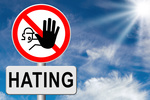 Czym jest hejt?
Jest to agresywny i obraźliwy komentarz na temat
Danej osoby lub grupy społecznej. Wywodzi się z
Języka angielskiego (hate  znaczy nienawiść)
Przykłady przemocy w sieci:
publikacja poniżających filmików lub zdjęć,
wykluczanie ze społeczności online,
 cyberstalking czyli wysyłanie gróźb oraz udostępnianie prywatnych konwersacji, 
flaming np. wysyłanie obraźliwych i agresywnych wiadomości na portalach społecznościowych lub szkalujących komentarzy.
5
Tytuł prezentacji
Jak bronić się przed cyberprzemocą
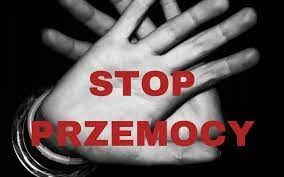 Nie wpadaj w panikę
Włącz weryfikację dwuetapową
Używaj silnych haseł 
Zgłaszaj treści obraźliwe administratorom
Zmień ustawienia prywatności w portalach społecznościowych 
Chroń swój komputer przed podsłuchaniami i włamaniami
Tytuł prezentacji
6
Uzależnienia
Uzależnienie od Internetu nazywane inaczej siecioholizmem. Jest to stan przez który pojawiają się zaburzenia zachowania. Osoba uzależniona może mieć problemy ze znalezieniem lub utrzymaniem relacji z bliskimi nam osobami lub osobami w szkole.
7
Tytuł prezentacji
Wskazówki jak być bezpiecznym w wirtualnym świecie
Zachowaj dystans
UWAŻAJ NA WIRUSY
Nie otwieraj i nie odpowiadaj na e-maile od osoby, której nie znasz! Taka osoba może wysłać Ci niebezpieczne oprogramowanie lub być obraźliwa.
Nie organizuj spotkań z nowo poznanymi osobami w Internecie.
8
Tytuł prezentacji
Ciekawostki o Internecie
Internet powstał w końcówce 60 lat
Pierwsza strona powstała 1993 roku
43% osób pomiędzy 12-24 rokiem życia doświadczyło hejtu
Polacy w  rok korzystają Ok. miesiąc z Internetu
Pierwszy film na YouTube powstał w 2005 roku w zoo
9
Tytuł prezentacji
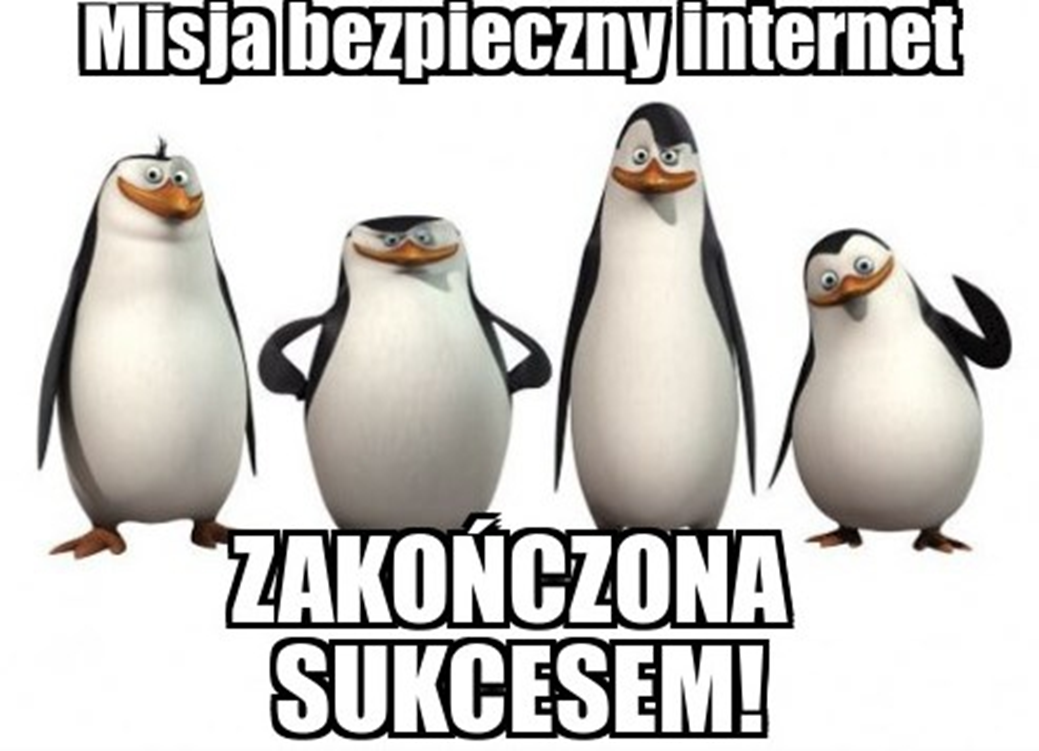 10
Wskazówki jak być bezpiecznym w wirtualnym świecie
Nie otwieraj i nie odpowiadaj na e-maile od osoby, której nie znasz! Taka osoba może wysłać Ci niebezpieczne oprogramowanie lub być obraźliwa.
UWAŻAJ NA WIRUSY
Nie organizuj spotkań z nowo poznanymi osobami w Internecie.
Zachowaj dystans
Tytuł prezentacji
DZIĘKUJEMY
DZIĘKUJEMY
DZIĘKUJEMY
DZIĘKUJEMY DZIĘKUJEMY DZIĘKUJEMY DZIĘKUJEMY
DZIĘKUJEMY
Iga Leśniewska Aleksandra MatulkaEwa Goszczyńska Lena Pawlak Joanna Horst Maja Klimkowska